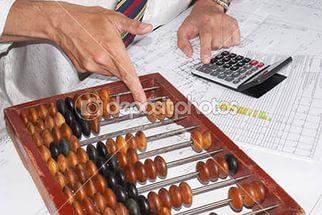 БЮДЖЕТ ДЛЯ ГРАЖДАН
Отчет об исполнении бюджета Отрадовского сельского поселения Азовского района за 
2015 год
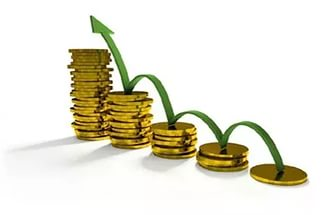 Уважаемые жители Отрадовского сельского поселения!
Администрация Отрадовского сельского поселения предоставляет вашему вниманию Отчет об исполнении бюджета Отрадовского сельского поселения Азовского района за 2015 год в рамках проекта «Бюджет для граждан». 
	        	Надеемся, что представление бюджета и бюджетного процесса в понятной для жителей  форме повысит уровень общественного участия граждан в бюджетном процессе Отрадовского сельского поселения. 







 

С уважением, Глава Отрадовского сельского поселения       С.Г.Матишов
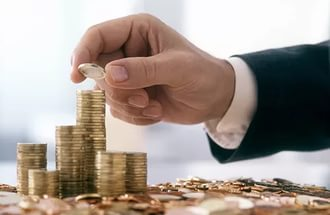 Реализация утвержденных Администрацией Отрадовского сельского поселения основных направлений бюджетной
 и налоговой политики в 2015 году
Направления бюджетной
политики
Результаты исполнения бюджета 
Отрадовского сельского поселения
в 2015 году
Наращивание налогового
потенциала поселения
Доходы бюджета сельского
поселения в 2015 году исполнены в сумме
10 256,4тыс. рублей или 101% к плану.
Полученный объем меньше
 достигнутого
уровня 2014 года на 316,7 тыс. рублей
Объем налоговых и неналоговых доходов в бюджет сельского поселения                                                                                          (тыс.руб.)
Анализ исполнения плана по налоговым и неналоговым доходам бюджета поселения  за 2015 год
Наименьший процент исполнения сложился по налогу , взимаемому с применением упрощенной системой налогообложения– 49,2% от годового плана при прогнозируемом показателе не менее 95,5% от годового плана. Наилучшие показатели по исполнению доходной базы бюджета сложились по налогу ЕСХН – 126,9%, и прочим доходам ( компенсации затрат бюджетов сельских поселений).
Динамика собственных доходов  бюджета Отрадовского сельского поселения за последние 5 лет
Распределение безвозмездных поступлений за 2015 год
4. Расходы
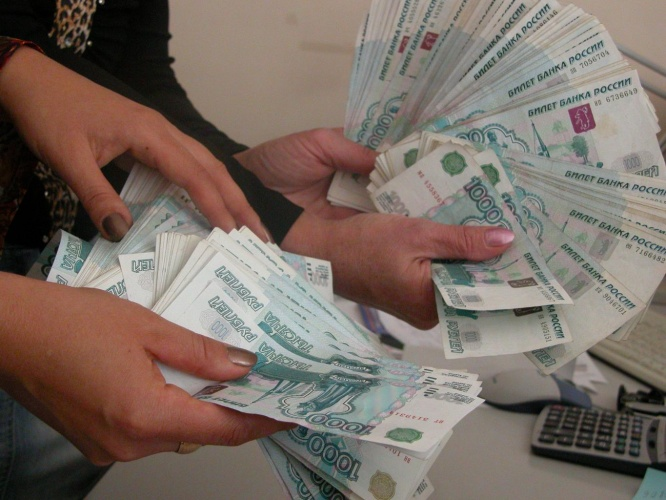 Распределение расходов по разделам и подразделам за 2015 год
Динамика расходов бюджета Отрадовского сельского поселения Азовского района за последние 5 лет                                                                                        тыс.руб.
Анализ исполнения плана по программным расходам бюджета поселения  за 2015 год
Динамика расходов бюджета Отрадовского сельского поселения Азовского района по программе «Развитие культуры Отрадовского сельского поселения» за последние 5 лет                                                                                                                                        тыс. руб.
Динамика расходов бюджета Отрадовского сельского поселения Азовского района по программе 
«Развитие транспортной системы и дорожного хозяйства» 
за последние 5 лет 
                                                                                                 тыс.руб.
Динамика расходов бюджета Отрадовского сельского поселения Азовского района по программе «Обеспечение качественными жилищно-коммунальными услугами населения Отрадовского сельского поселения» за последние 5 лет 
                                                                                                 тыс.руб
Динамика расходов бюджета Отрадовского сельского поселения Азовского района по программе «Благоустройство территории Отрадовского сельского поселения» за последние 5 лет 
                                                                                                 тыс.руб
Динамика расходов бюджета Отрадовского сельского поселения Азовского района по программе «Развитие сетей наружного освещения Отрадовского сельского поселения» за последние 5 лет 
                                                                                                 тыс.руб
Динамика расходов бюджета Отрадовского сельского поселения Азовского района по программе «Обеспечение общественного порядка и противодействие преступности в Отрадовском сельском поселении» 
за последние 5 лет 
                                                                                                 тыс.руб
Динамика расходов бюджета Отрадовского сельского поселения Азовского района по программе «Защита населения и территории Отрадовского сельского поселения от ЧС» 
за последние 5 лет 
                                                                                                 тыс.руб
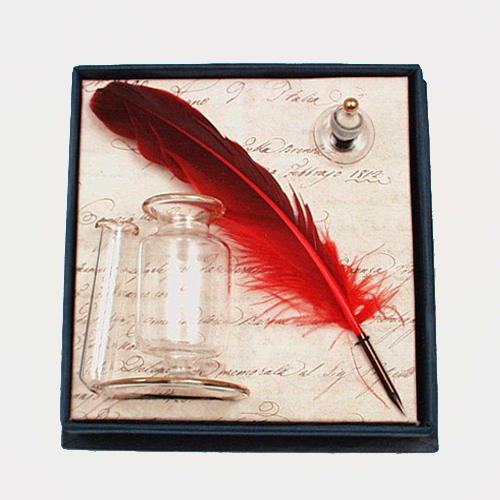 СПАСИБО
ЗА ВНИМАНИЕ!
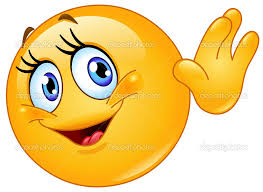